POLYMERS
Poly means MANY and MER means repeating unit.
Polymers are macromolecules formed by joining of repeating structural units on a large scale.
The repeating structural units are called Monomers.
Polymerisation: The process of formation of polymers.
Classification of Polymers
Based on mode of polymerization
Addition polymers
Polymers are formed by the repeated addition of monomers with double and triple bonds
Mechanism of free radical polymerisation
Step 1:   Chain  initiating  step
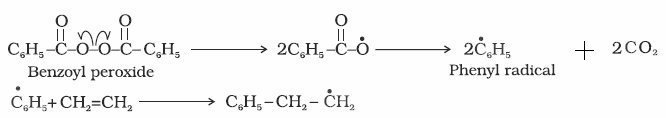 Step 2: Chain  propagation
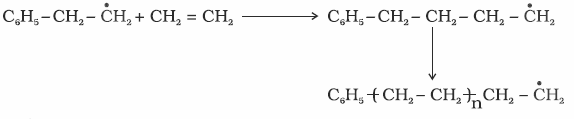 Step 3: Chain termination
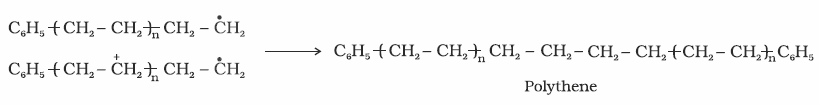 EVALUATION QUESTIONS
1.Distinguish between homopolymer  and copolymer with one example each.
2. Arrange the following polymers in the increasing order of molecular forces                 
Polyester
Polythene
Bakelite
Rubber

3.Explain the free radical mechanism of addition polymerisation.
(8) Preparation of some important   addition polymers
(a) Polythene  (two types)
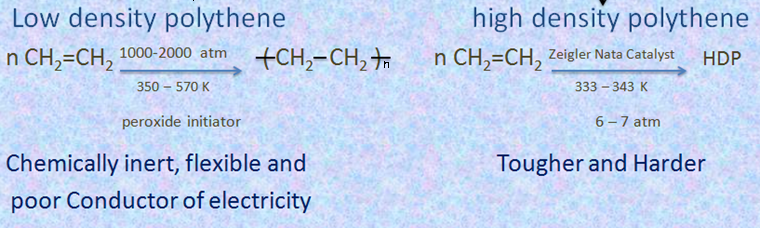 (b)Teflon( Polytetrafluoroethene)
Nonstick coating chemically inert and resistance to attack by reagents.
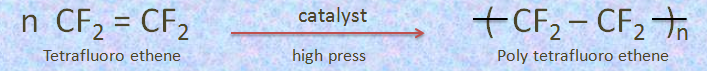 (c) Polyacrylonitrile
(Good  resistance to stain, chemicals, insects and fungi)
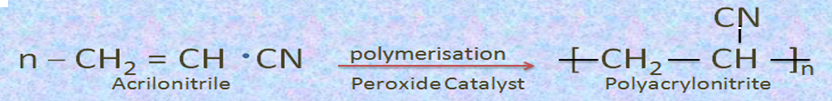 Substitute for wool in making commercial fibers as orlon or acrilan.
(d) Buna S
( A Copolymer of 1, 3, butadiene and styrene )
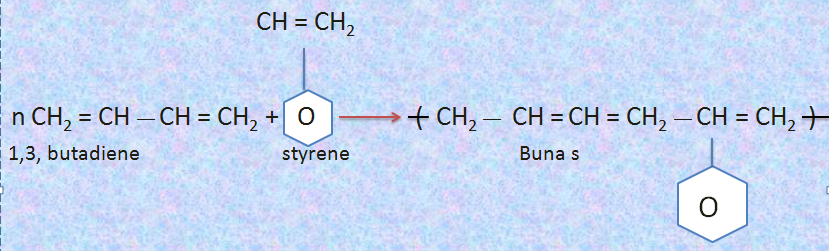 Good substitute for natural rubber used for making foot wear components, cable insulator etc…
(e) Natural Rubber (cis-1,4,poly isoprene)
n- CH2 = C —CH2                                                                                       (—CH2—C = CH—CH2—)n
                |                                                                                                                     | 
              CH3                                                                                                               CH3
2-Methyl 1,3 butadiene                                                                                  poly isoprene

(e)Neoprene (poly chloroprene)                                                                    (Synthetic rubber)
               Cl                                                                                                             Cl                                                                                
                |                                                      polymerisation                                     | 
n   CH2 = C — CH = CH2                                                                        (—CH2 — C = CH—CH2—)n
     Chloroprene                                                                                                      Neoprene 
(2-chloro 1,3-butadiene)
Vulcanisation of rubber
To improve upon the physical properties of natural rubber, it is heated with sulphur and an appropriate additive at 373 – 415 K. so that sulphur forms cross links at double bonds and thus rubber gets stiffened.
(f)  Buna-N (synthetic rubber)
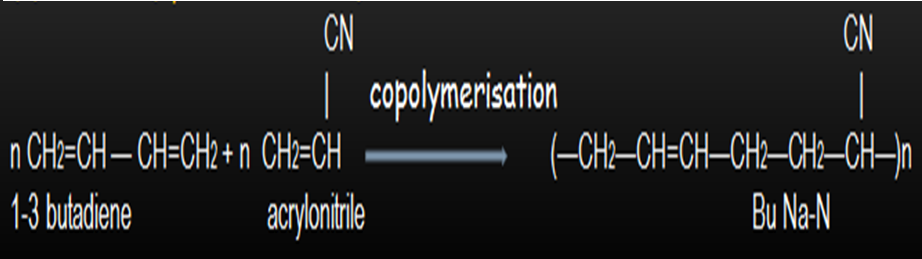 (g) Poly Vinyl Chloride  P V C
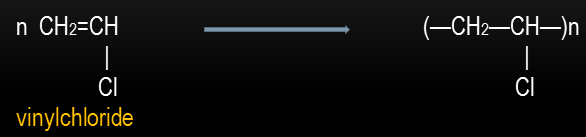 (h) Poly styrene
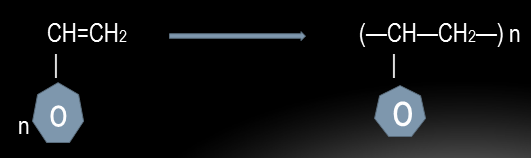 CONDENSATION POLYMERS
This involves repetitive condensation between two bifunctional monomers, with loss of some simple molecules such as water, alcohol etc.

Eg: Polyamides, polyesters, phenol formaldehyde polymer, melamine formaldehyde polymer etc.
1. Polyamides: Nylon 6,6 and nylon 6
Nylon 6,6
Monomers- Hexamethylene diamine and adipic acid
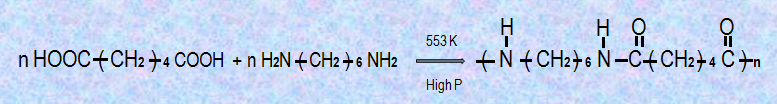 B)Nylon 6
Obtained by heating caprolactum with water
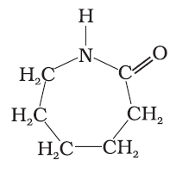 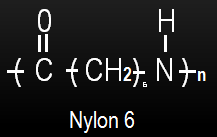 533-543 K
H20
15. Poly esters : Terelene and glyptal
A) Terelene
Monomers- Terephthalic acid and ethylene glycol
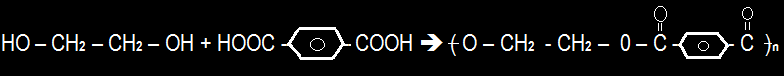 Terelene
B) Glyptal
Monomers- Phthatic acid and ethylene glycol.
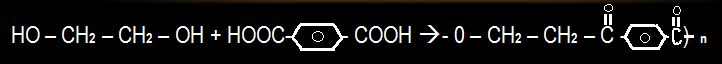 Phenol Formaldehyde Polymer(Bakelite).
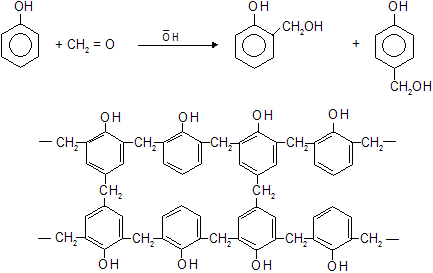 phenol
formaldyhyde
o - hydroxymethylphenol
Melamine Formaldehyde Polymer
N
N
H2N
NH2
H2N
NH.CH2 – OH
N
+ H.CHO
N
N
N
N
NH2
N
NH2
N
H2N
NH – CH2 –)   
 Resin intermediate
N
N
NH2
Bio Degradable Polymers
1.P.H.B.V   (Poly  B  –  hydroxy   –   Co   – B   hydroxy valerate  P . H . B . V )
Monomers – 3 – hydroxy butanoic acid + 3 hydroxy pentanoic acid.
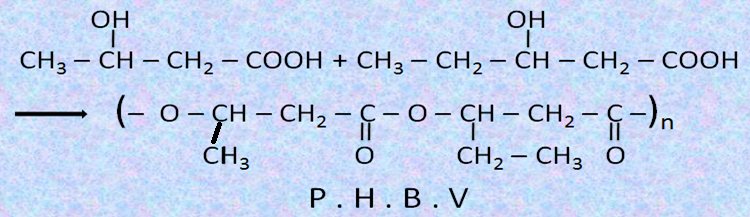 Questions
1.Give the structure and name of the monomers of the following addition polymers. Give one use of each polymer.* Teflon* Buna-s* Natural rubber* Neoprene* Buna-n* poly vinyl chloride
2. What is meant by vulcanization of rubber?
3.With the help of suitable equations explain the formation of following polymers* Nylon6* Nylon6,6* Terelene* Glyptal* Bakelite* Melamine formaldehyde polymer4. What are biodegradable polymers ?Give one example for it . Explain its method of preparation.